Estrategia Integral para el Combate de la Pobreza en Puebla
Ignacio Ibarra López
Motivación
En 2013 el gobierno del Estado de Puebla enfrentó el problema de aparecer en uno de los últimos lugares en pobreza a nivel nacional. 
Se buscó desarrollar una estrategia de focalización de las acciones de desarrollo social. 
La estrategia debía contener un componente de ingreso y otro de reducción de carencias sociales.
Unos primeros tab en datos de la ENIGH 2012 arrojaron que…
Ingresos
Puebla
Nacional
Pero además…
Para los pobres el 95.46% de su ingreso es monetario. De la clasificación de ingreso monetario que utiliza el CONEVAL, el 73.06% para los pobres es laboral y el 22.19%  es generado por transferencias. De las transferencias, el 60.15% de los pobres dependen en sus  ingresos del programa Oportunidades. El PET en el estado de Puebla no es representativo en el ingreso por transferencias
Entonces..
Para un gobierno estatal, imposible incidir en el ingreso de las personas de forma directa y en el corto plazo a menos que se otorgue una transferencia parecida a las que otorga el gobierno federal. 
Programas federales que podrían coordinarse en conjunto con la federación (caso PET) no tienen realmente incidencia en las personas.
Por lo tanto, se abandonó la idea de incidir en el ingreso
La disyuntiva
Adoptar un enfoque para enfrentar carencias implica dos disyuntivas
Focalización = definición de criterios (¿qué carencia o perfil de carencias resulta más importante?)
Focalización =eficiencia vs equidad (¿a quienes debo seleccionar?)
Una idea relativamente nueva
Las carencias sociales deben estar correlacionadas. 
Además, si una persona enfrenta una carencia social probablemente quienes se encuentran de esa persona, aunque no pertenezcan a su hogar deberán enfrentar carencias similares.
Estas dos características pueden hacernos ver a la pobreza como “un proceso contagioso”.
Conceptos clave
Código genético (combinaciones de carencias)
Proceso de Moran (para describir el contagio de la pobreza)
Teoría de Redes (para modelar la interacción entre personas)
Combinaciones de carencias
Este código permite identificar la frecuencia de casos específicos en combinaciones de carencias sociales
1 1 0 1 0 1
Proceso de Moran
Pero para organismos macro se puede hacer…
Porque en teoría son más estables
¿Que tipo de red se relaciona con el contagio de la pobreza en Puebla?
Jerárquica centralizada
Jerárquica descentralizada
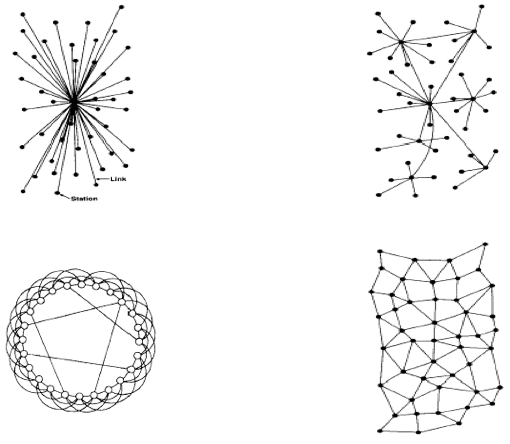 Igualitaria distribuida
Igualitaria centralizada
Vínculo preferencial
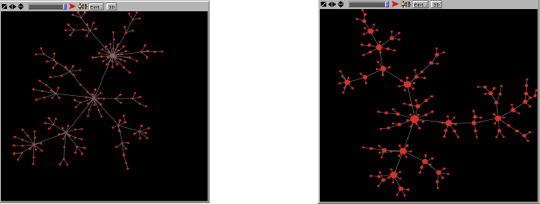 Lo que se hizo en Stata
Calcular las diferentes combinaciones de carencias 
Modelar mediante un do-file el Proceso de Moran (qué es muy parecido a un proceso de Markov, solo que con muertes y reproducciones) 
Utilizar el comando globdist de Kenneth L. Simons y el comando geonear de Robert Picard para definir centroides y zonas de influencia. 
Los datos provenían de tres fuentes: INEGI (ITER, Marco Geoestadístico), del Programa Oportunidades (Padrón de beneficiarios y no beneficiarios para el caso de Puebla en un corte específico del tiempo), CUIS (Cuestionario Único de Información Socioeconómica), Padrones de Beneficiarios del Gobierno del Estado de Puebla.
Algunos resultados…
Combinaciones de carencias
En total existen 720 posibles combinaciones de códigos. 
El 77.41% de los poblanos se concentra en solo 10 tipos. 
En 9 de ellos se presenta Rezago en Seguridad Social.
FISM y FISE son para infraestructura
FORTAMUN
RAMO33
FONDO DE 
INFRAESTRUCTURA 
SOCIAL MUNICIPAL
(FAIS)
FONDO PARA EL FORTALECIMIENTO 
DE LOS MUNICIPIOS
(FORTAMUN)
FASSA
FAIS
FAETA
FAFEF
FAEB
FAM
FASPE
RAMO 33
Municipio
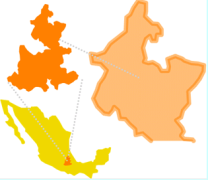 Estado
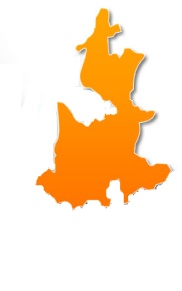 Republica
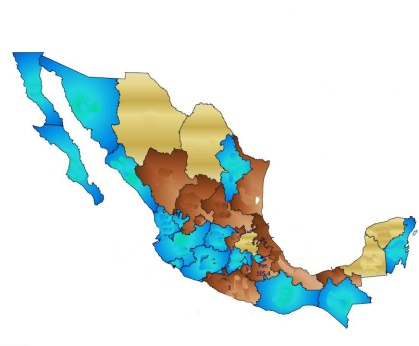 Cuánto gano y cuanto pierdo…
Lo que se puede hacer
Con las mismas bases que se tienen, retomar la presentación del día de ayer de David Drukker y estimar efectos relacionados con la interacción geográfica. 
Pedir a Stata que se incluyan más comandos de análisis espacial y que pueda publicarse un libro con estos temas entendiendo la variable de distancia en un sentido amplio
Referencias
Gibbons, R. (1992). Game Theory for Applied Economists, Princeton University Press, 1992. (International version: A Primer in Game Theory, Harvester-Wheatsheaf.) . 

Taylor, P. D. y L. Jonker (1978). Evolutionary stable strategies and game dynamics. Math. Biosci. 40, 145–156. 

Hofbauer, J., P. Schuster y K. Sigmund (1979). A note on evolutionary stable strategies and game dynamics. J. Theor. Biol. 81, 609–612. 

Hofbauer, J. y K. Sigmund (1998). Evolutionary Games and Population Dynamics, Cambri- dge University Press. 

Hofbauer, J. y K. Sigmund (2003). Evolutionary game dynamics. Bull. Am. Math. Soc. 40, 479–519. 
Eigen, Manfred (October 1971). “Selforganization of matter and the evolution of biological macromolecules”. Die Naturwissenschaften 58 (10): 465–523. 

Eigen M. y Schuster P (1979). The Hypercycle: A Principle of Natural Self-Organization. Berlin: Springer-Verlag. ISBN 0-387-09293-5. 

Nowak, M.A. (2010). Evolutionary Dynamics: Exploring the Equations of Life. Belknap Press. 

Moran, P. A. (1962). The Statistical Processes of Evolutionary Theory. Oxford, Clarendon Press. 
Kimura, M. (1983). The Neutral Theory of Molecular Evolution. Cambridge: Cambridge University Press.